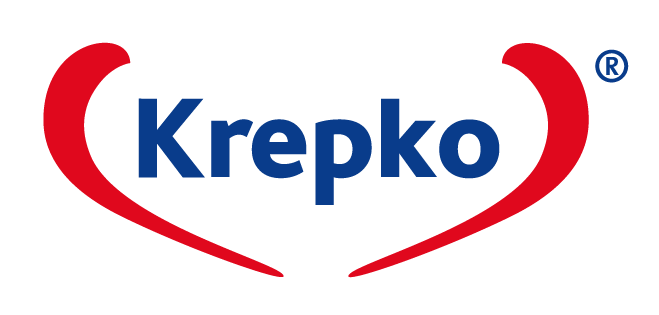 MLEKARNA KREPKOPridelava in predelava ekološkega mleka v Sloveniji
Sandra Turnšek
GZS, 13. oktober 2021
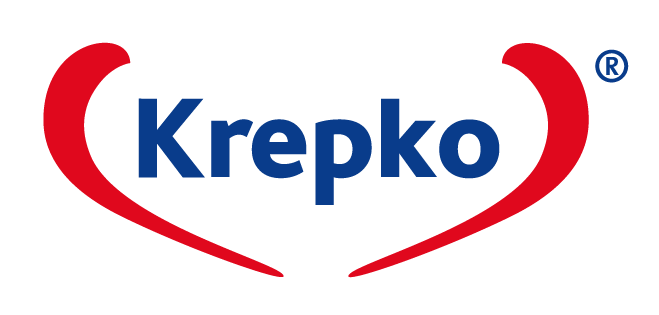 Mejniki v ekološki pridelavi mleka in odkupu
Leta 2007 mlekarna Krepko prva v Sloveniji pridobi ekološki certifikat za ekološko predelavo mleka
Iskanje pridelovalcev ekološkega mleka s stimulacijo + 15% eko dodatka na odkupno ceno mleka.
19.3.2007 odkupimo prvih 1.469 L ekološkega mleka, v celotnem letu 353.661 L.
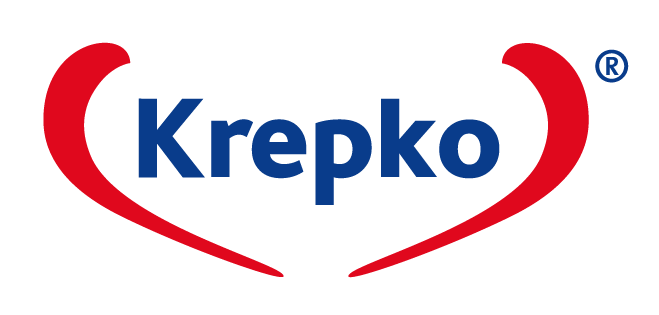 Mejniki v ekološki pridelavi mleka in odkupu
Leta 2012 se zgodi večji preskok pri količini odkupljenega ekološkega mleka na 1.200.000 L na leto
V letu 2020 rekordni odkup ekološkega mleka 1.917.201 L.
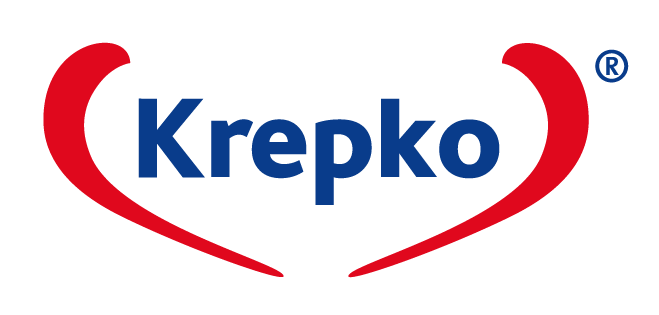 Predelava slovenskega ekološkega mleka
Leta 2008 pri letnem odkupu 579.022 L, predelano v BIO mlečne izdelke le 12%
Leta 2019 pri odkupu 1.819.477 L mleka predelano, v BIO mlečne izdelke 54%
V t.i. koronskem letu 2020 odkupljena rekordna količina 1.917.201 L, predelano v BIO mlečne izdelke 41%
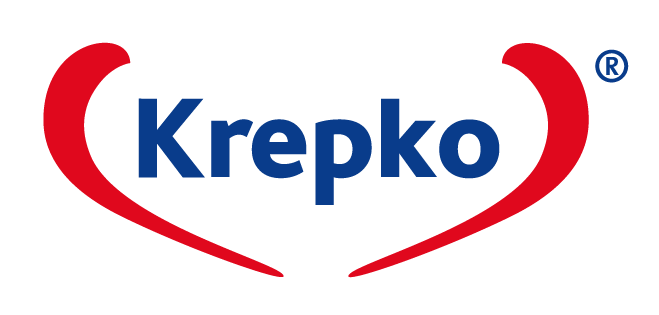 Pogled v leto 2011 in zakaj smo ustanovili GIZ Eko Krepko?
Nezadostno informiranje o ekološki predelavi in predelavi
Regionalno slabo sodelovanje
Pomanjkanje izobraževalnih programov za ozaveščanje potrošnikov o prednostih ekološke pridelave in predelave
Stanje na trgu kaže, da zahteve in potrebe potrošnikov po lokalnih - slovenskih ekoloških pridelkih in izdelkih že obstajajo in so v porastu. Zaradi preobsežnega uvoza in nizkih cen pa posameznik, ki se ukvarja z ekološko pridelavo in predelavo na področju trženja svojih ekoloških izdelkov ne more narediti veliko.
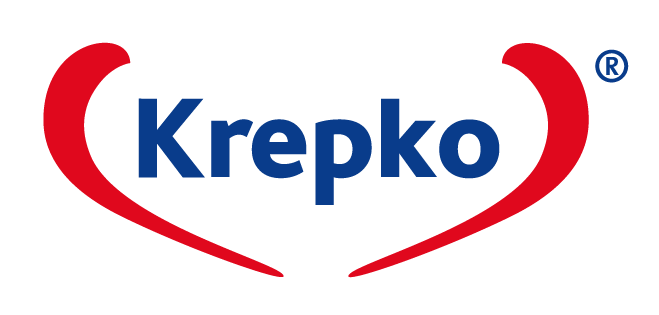 Kako smo dosegali cilje
Črpanje nepovratnih sredstev EU in RS, ki so razpisana kot podpora pri dejavnostih informiranja in pospeševanja prodaje za shemo kakovosti.
Aktivno sodelovanje v vzgojno varstvenih zavodih kot promotorji zdravih ekoloških izdelkov.
Sodelovanje z različnimi društvi in posamezniki, ki se ukvarjajo s pridelavo ekoloških živil.
Pridobivanje lokalnih skupnosti za sodelovanje pri izobraževanih programih otrok in staršev.
Aktivno sodelovanje pri izobraževanju trgovcev o prednostih ponudbe ekoloških mlečnih izdelkov.
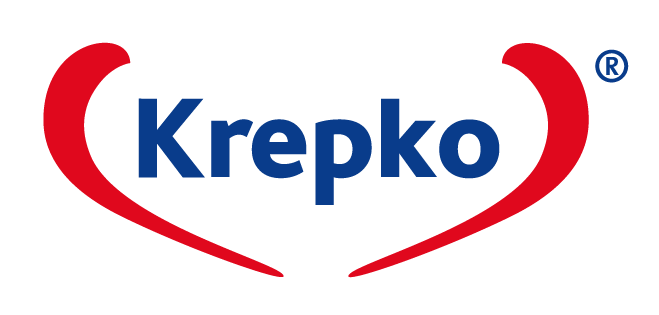 Primer učinkovitega informiranja, izobraževanja in pospeševanja prodaje
Postopno povečanje predelave v BIO/EKO MLEČNE IZDELKE

Učinek: 
Sprejem Uredbe o zelenem javnem naročanju 
Prisotnost v  trgovskih verigah
Pridelava mleka v Sloveniji (v tonah)
Vir podatkov: SURS, MKGP
Pridelava ekološkega mleka v Sloveniji (v tonah)
Vir podatkov: MKGP
Delež ekološkega mleka v celotnem odkupu kravjega mleka po državah za julij 2021 (%)
Povprečje 21 držav: 4,4 % 
Slovenija: 1,07 %
Vir: Milk Market Observatory
Odkup in predelava ekološkega mleka v Sloveniji (v tonah)
Slovenske mlekarne skupno (podatki za zadnje leto):
-  odkupijo okrog 5.140 ton ekološkega mleka/leto: 72 % od pridelanega ekološkega mleka
predelajo okrog 2.290 ton ekološkega mleka/leto: 45 % od odkupljenega ekološkega mleka
trenutno se vsi slovenski ekološki mlečni izdelki prodajo v Sloveniji

Razlogi za odkup ekološkega mleka:
okoljski vidik ter vizija prihodnosti o načinu življenja in načinu prehranjevanja
potrebe potrošnikov
spodbujanje kmetovalcev k prehodu na ekološko pridelavo mleka

Potrošniki iščejo slovenske ekološke mlečne izdelke, ki pa jih brez zadostnih količin domačih surovin mlekarne ne morejo zagotavljati
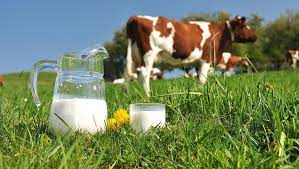 Vir: GZS-ZKŽP, Ljubljanske mlekarne, Mlekarna Celeia, Mlekarna Planika, Mlekarna Krepko, Loška mlekarna
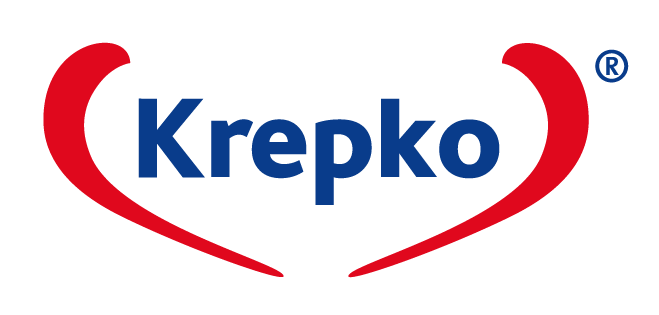 Slovenija je priložnost ekološkega kmetovanja
Vsi, skupaj z odločno in jasno začrtano ekološko kmetijsko politiko, podprto s strani države brez ekološke fige v žepu, lahko ponudimo naši prelepi Sloveniji dodano vrednost, ki si jo brezpogojno zasluži!
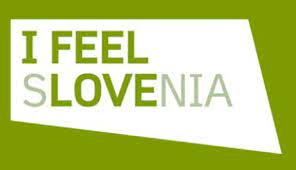 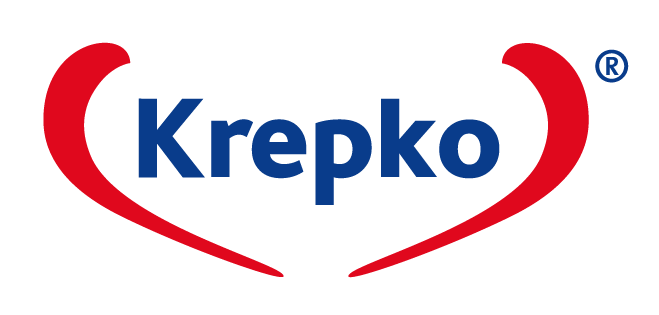 Hvala za vašo pozornost